O‘zbek tili
7-sinf
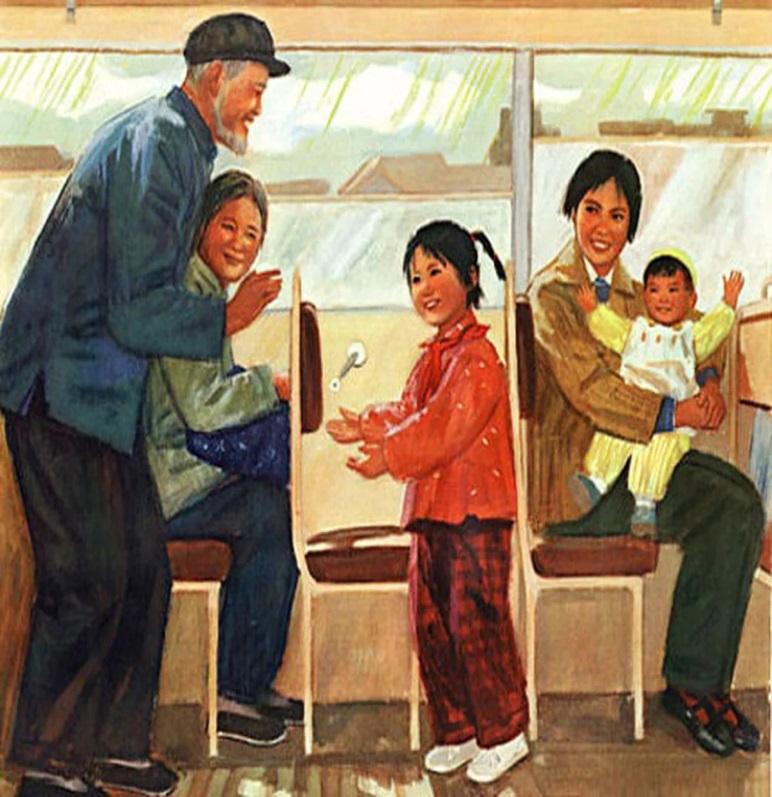 Mavzu: 
Insoniy  fazilatlar

(Sifatlarning yasalishi.
 Sifat yasovchi qo‘shimchalarning qo‘llanishi va imlosi)
Turayeva Munira Samatovna.Yashnobod tumani 231-maktab.
Avvalgi darsda o‘tilgan  mavzuni  tekshiramiz
Yaxshilikni  o‘rgating
Yomonlik qanday bo‘lar,
Bobo, menga taniting.
Istayman qariganda,
Bu badbaxtni unuting.
Sheryurak ajdodlarim,
Qilichin olib qo‘lga.
Yomonlikni bir yo‘la,
Qilayin tilka-tilka.
Ezguliklar urug‘in, 
Yuraklarda ko‘kartsam.
Odamlarning baxtiga,
Yaxshilikni ko‘paytsam.
Yaxshilik qanday bo‘lar,
Bobo, menga ko‘rsating.
Ezgu ishlar qilishni,
Bir boshidan o‘rgating.
Turayeva Munira Samatovna.Yashnobod tumani 231-maktab.
Insoniy  fazilatlar
Kamtar bo‘lding – gavhar bo‘lding.

Xalq maqoli
Yaxshilik – yomonlikni tark etmoqdir.

Jaloliddin Rumiy
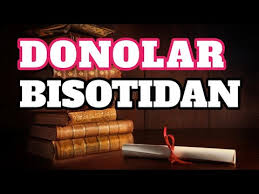 Yaxshilikni shaxsiy manfaat ko‘zlamay, faqat yaxshilik bo‘lsin, deya qilmog‘imiz lozim.

Konfutsiy
Sabr bilan yumush bitadi,
Sabrsizlar o‘z oyog‘idan ketadi.

Sadi Sheroziy
Turayeva Munira Samatovna.Yashnobod tumani 231-maktab.
Insoniy  fazilatlar
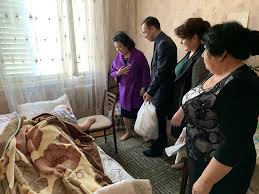 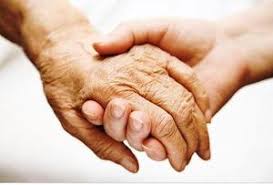 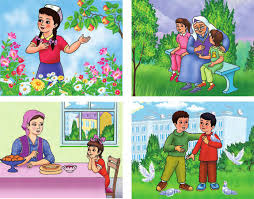 Bemorlarni  yo‘qlash
Keksalarga  ko‘maklashish
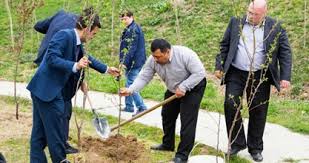 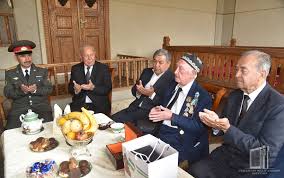 Odobli  bo‘lish
Hasharlarda qatnashish
Keksalarni  e’zozlash
Turayeva Munira Samatovna.Yashnobod tumani 231-maktab.
Bilib oling!
O‘zbek tilida -ma, -choq, -q, -iq, -qoq, -gir, -kir qo‘shimchalari fe’ldan sifat yasaydi.
   Masalan: qaynatma
                    tortinchoq
                    qaynoq
                    siniq
                    urishqoq 
                    sezgir
                    o‘tkir
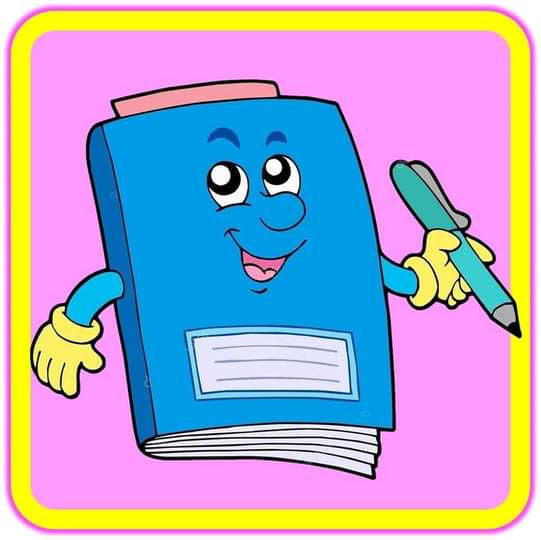 Turayeva Munira Samatovna.Yashnobod tumani 231-maktab.
5-topshiriq
Suhbat matnini o‘qing.
Прочитать текст разговора.
Durdona, kecha menga dadam “Donolar bisotidan” kitobini olib keldilar. Menga bu kitob juda yoqdi.
Kitobda maqollar berilgan bo‘lsa kerak?
Bu kitobda maqollarda tashqari, donolarning fikrlari, buyuk allomalar hayotidan ibratli hikoyalar ham bor ekan. Insho yozishda shu fikrlardan foydalansa bo‘ladi. 
Maktabimizda Alisher Navoiyning tavallud kuniga bag‘ishlab o‘tkaziladigan mushoirada shu kitobingdan foydalansa bo‘ladi?
Yaxshi eslating, men ertaga kitobimni olib kelaman. Hammamiz birgalikda ko‘rib chiqamiz.
Turayeva Munira Samatovna.Yashnobod tumani 231-maktab.
11-mashq
Avval otdan yasalgan, so‘ngra fe’ldan yasalgan sifatlarni ko‘chirib yozing.
Перепишите сначала прилагательные, образованные от существительных, затем прилагательные, образованные от глаголов.
Aqlli, talabchan, chiroyli, mazali, sezgir, mazmunli, qochoq, gulsiz, ishchan, qo‘rqoq, saxovatli.
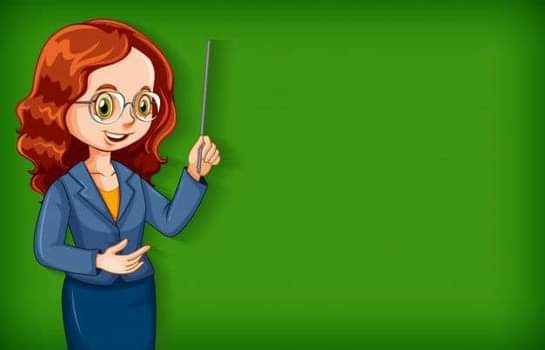 Turayeva Munira Samatovna.Yashnobod tumani 231-maktab.
Topshiriqni  tekshiramiz
Otdan yasalgan sifatlar
Fe’ldan yasalgan sifatlar
aqlli
mazmunli
sezgir
gulsiz
talabchan
qochoq
chiroyli
ishchan
qo‘rqoq
mazali
saxovatli
Turayeva Munira Samatovna.Yashnobod tumani 231-maktab.
.
12-mashq
Nuqtalar o‘rniga asosga mos sifat yasovchi qo‘shimchalarni qo‘shib gaplarni ko‘chiring.
Перепишите предложения, проставив  вместо точек подходящие суффиксы, образующие прилагательные.
Odob…  bola elga manzur.  
Reja…   ish samara…  bo‘ladi. 
Do‘st…   oshim, tuz…   boshim.
Anvar  juda harakat…. , tirish… bola.
Maktabga  gul…   kiyimlar kiyib borilmaydi.
Yo‘lning ikki tomoniga meva…  va manzara...   daraxtlar ekilgan.
Gazetalarda  foyda… maslahatlar berib boriladi.
Usti yalti…, ichi qalti…  .
Turayeva Munira Samatovna.Yashnobod tumani 231-maktab.
Topshiriqni  tekshiramiz
Odob…  bola elga manzur.
li
Reja…   ish samara…    bo‘ladi.
li
li
Do‘st…     oshim, tuz…      boshim.
siz
siz
Anvar  juda harakat ….       , tirish …        bola.
chan
qoq
Maktabga  gul…  kiyimlar kiyib borilmaydi.
li
Yo‘lning ikki tomoniga meva …   va manzara ...   daraxtlar ekilgan.
li
li
Gazetalarda  foyda…  maslahatlar berib boriladi.
li
Usti yalti…     , ichi qalti…     .
roq
roq
Turayeva Munira Samatovna.Yashnobod tumani 231-maktab.
13-mashq
Birinchi ustundagi maqollarning davomini ikkinchi ustundan topib yozing.
kulfat seni chetlab o‘tadi
To‘g‘ri  bo‘lsang
Boshqalarga yordam bersang
olam seniki
o‘sib borib gul bo‘lasan
Yaxshi so‘z eshitmoqchi bo‘lsang
Egri bo‘lsang
hech kimga dushmanlik qilma
Olim bo‘lsang
yomon gap aytma
o‘sib borib kul bo‘lasan
Agar do‘stim ko‘p bo‘lsin desang
Turayeva Munira Samatovna.Yashnobod tumani 231-maktab.
Topshiriqni  tekshiramiz
To‘g‘ri bo‘lsang, o‘sib borib gul bo‘lasan.
Boshqalarga yordam bersang, kulfat seni chetlab o‘tadi.
Yaxshi so‘z eshitmoqchi bo‘lsang, yomon gap aytma.
Egri bo‘lsang, o‘sib borib kul bo‘lasan.
Olim bo‘lsang, olam seniki.
Agar do‘stim ko‘p bo‘lsin desang, hech kimga dushmanlik qilma.
Turayeva Munira Samatovna.Yashnobod tumani 231-maktab.
Adabiy  o‘qish
Shirin qanday qiz?
Shirin maktabdan keldi. Qarasa, uyda hech kim yo‘q. Dadasi ishda. Oyisi ham hali ishdan kelmabdi. U xonaga kirib, kiyimlarini almashtirib chiqdi. 
	“Nima ish qilsam ekan-a?” dedi o‘ziga o‘zi. Hamma yoqda ukasining o‘yinchoqlari sochilib yotardi.
	“Uylarni yig‘ishtirib chiqsammikan?” – xayolidan o‘tkazdi Shirin. Ammo shu payt qorni ochib qolganini payqadi. Oshxonaga kirib, nonga sariyog‘ surtib yeya boshladi. Termosdagi issiq choydan piyolaga quyib, murabbo bilan ichar ekan, yuvuqsiz idish-tovoqlarga ko‘zi tushdi.
Turayeva Munira Samatovna.Yashnobod tumani 231-maktab.
Adabiy  o‘qish
Ertalab o‘zi choy ichgach, “Maktabga kech qolaman”, deb yuvmasdan qoldirib ketgan edi. 
	“Hozir choyimni ichib bo‘lgach, oshxonani tartibga keltirib qo‘yaman”, deb o‘yladi.
	“Yoki yaxshisi, biror ovqat qilib tursammikan-a?” – dedi birozdan keyin ikkilanib, - “onam ham ishdan kelib, rosa sevinadilar”.
	“Yo‘q avval idish-tovoqlarni yuvib, uylarni tozalab, keyin ovqatga unnayman”, degan qarorga keldi. U choyini ichib bo‘lgach, qorni to‘yib, erinibgina o‘rnidan turdi. Endi unga uy tozalash ham, idish-tovoqlarni  yuvish ham yoqmay qolgandi.
Turayeva Munira Samatovna.Yashnobod tumani 231-maktab.
Adabiy  o‘qish
“Ee, ovqat qachon pishadi? Onam o‘zlari kelsalar, tezroq va shirinroq qiladialr. O‘shanda yuvarman idishlarni ham” – deb o‘yladi o‘ziga o‘zi.
	Shirin nima qilishni bilmay, mehmonxonaga kirdi. Shu payt ko‘zi televizorga tushdi. “Topdim, - dedi sevinib. – Yaxshisi multfilm ko‘rib turaman”.
	U televizorning tugmasini bosib, uning ro‘parasidagi kresloga o‘zini tashladi.
Turayeva Munira Samatovna.Yashnobod tumani 231-maktab.
Lug‘at
payqamoq - заметить
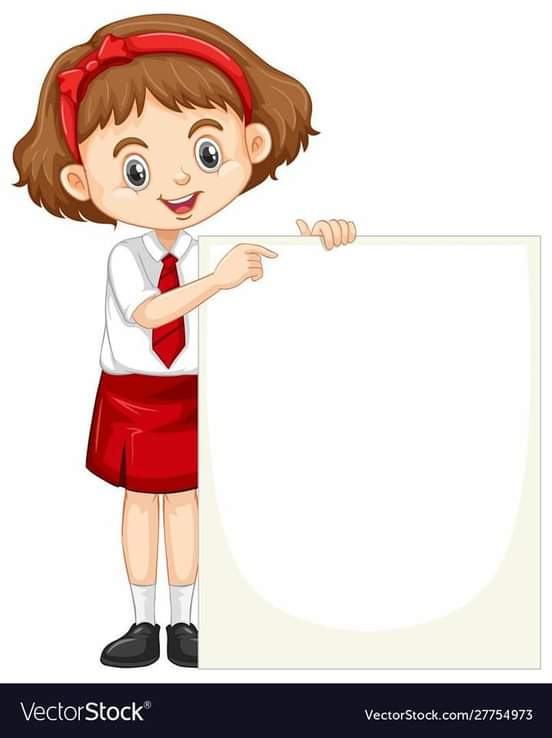 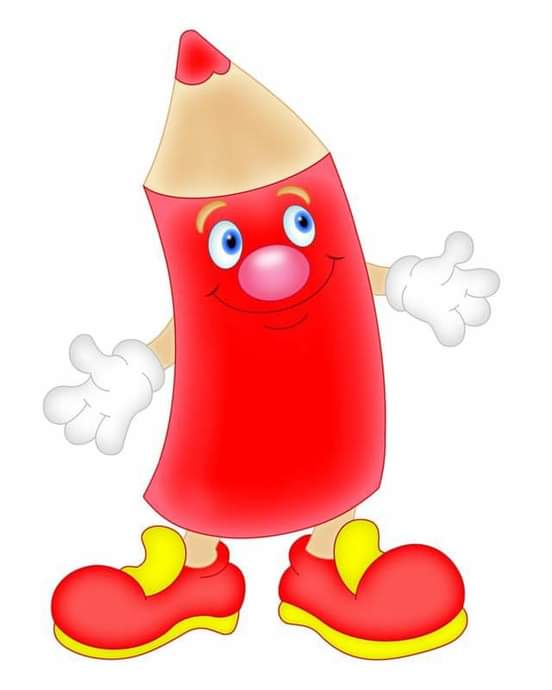 qaror - решение
kech qolmoq - опоздать
ro‘para - напротив
Turayeva Munira Samatovna.Yashnobod tumani 231-maktab.
Mustaqil  bajarish uchun topshiriq
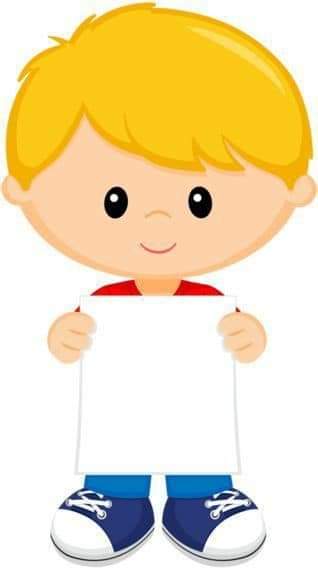 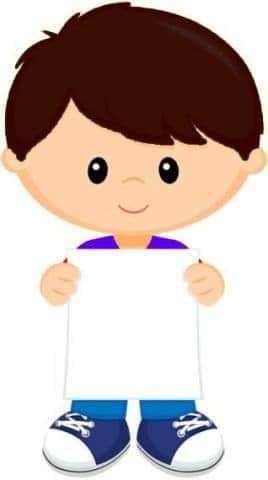 Kamtarlik va to‘g‘riso‘zlik haqida maqollar yozing.
Turayeva Munira Samatovna.Yashnobod tumani 231-maktab.